שיעורי עברית- הקניית האותיות
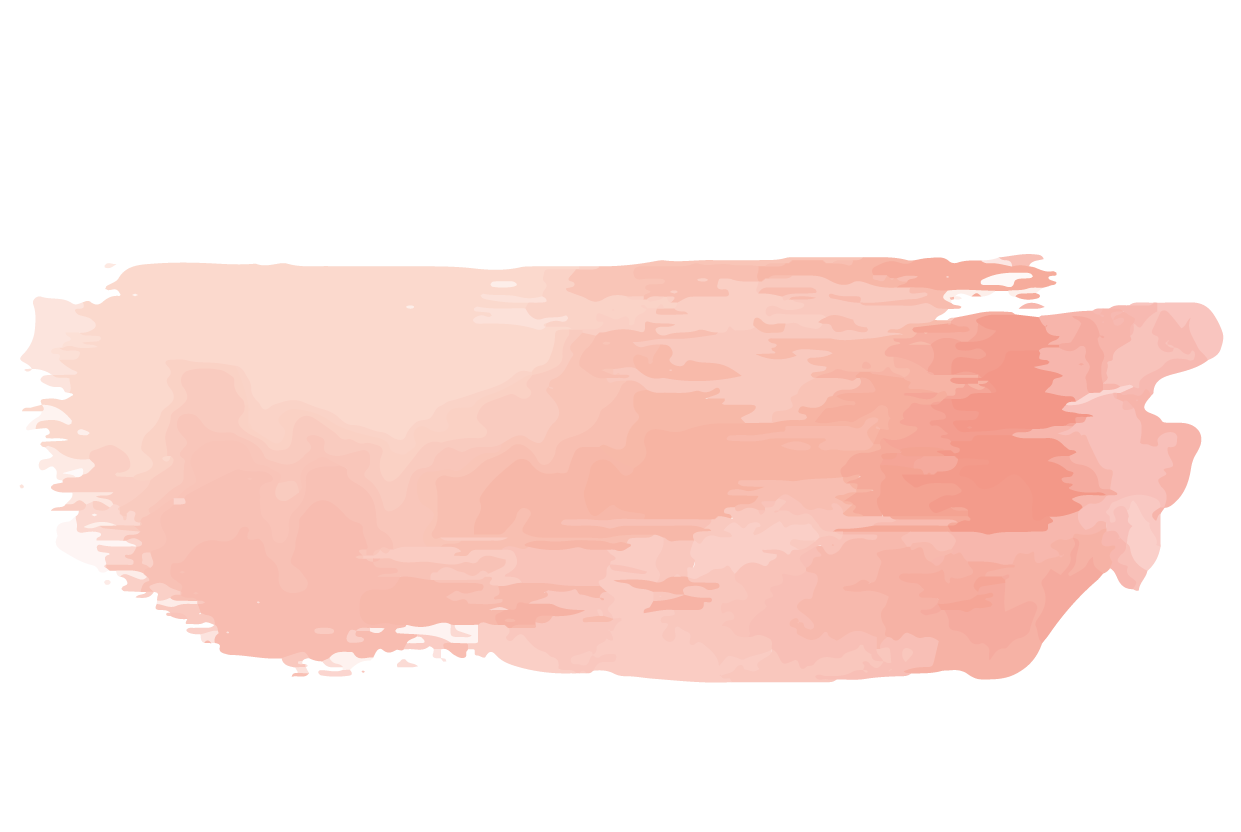 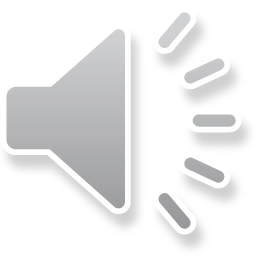 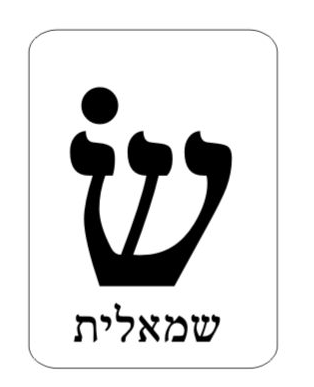 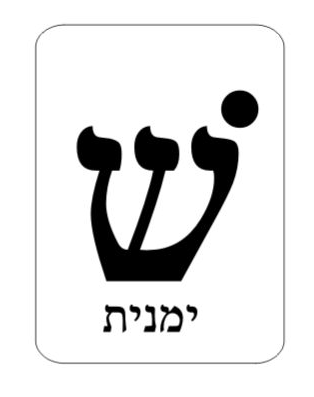 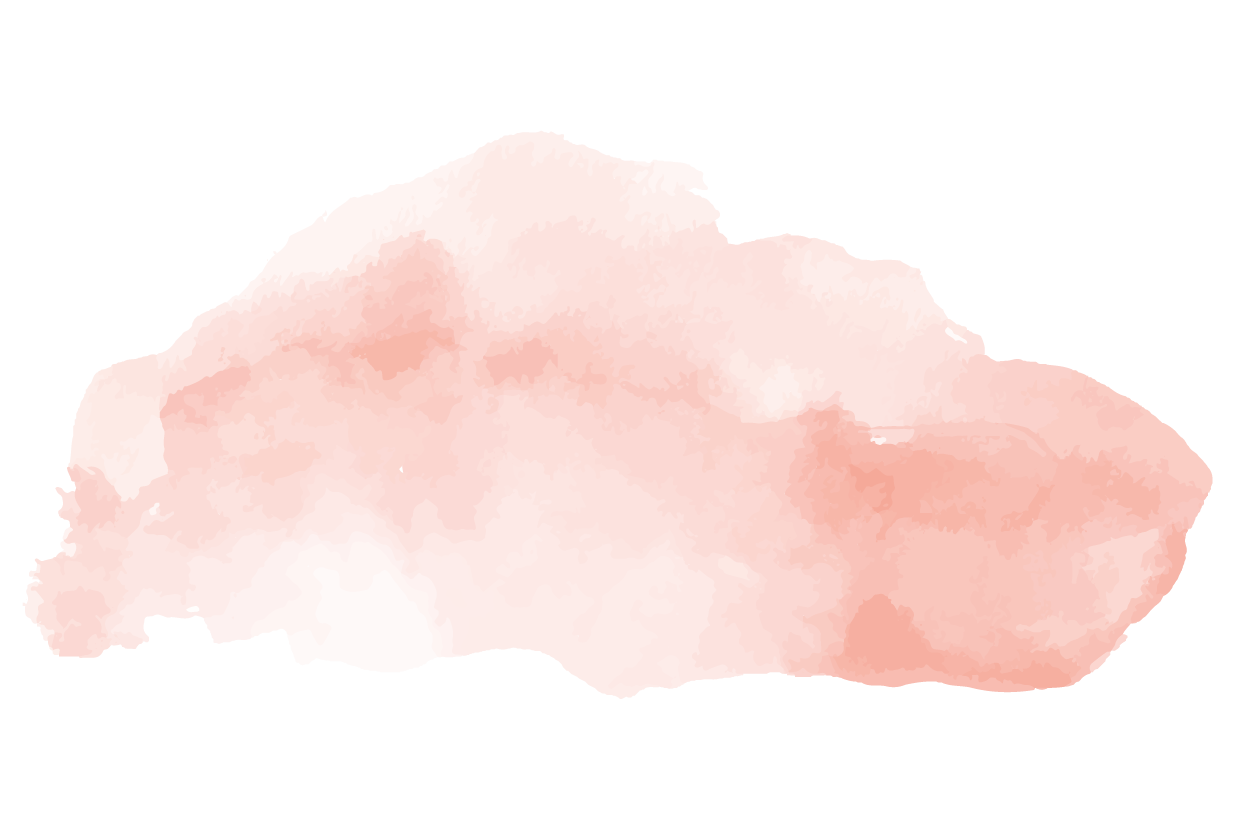 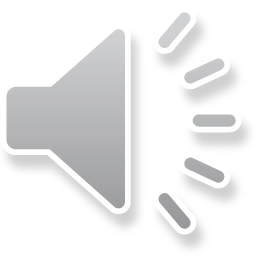 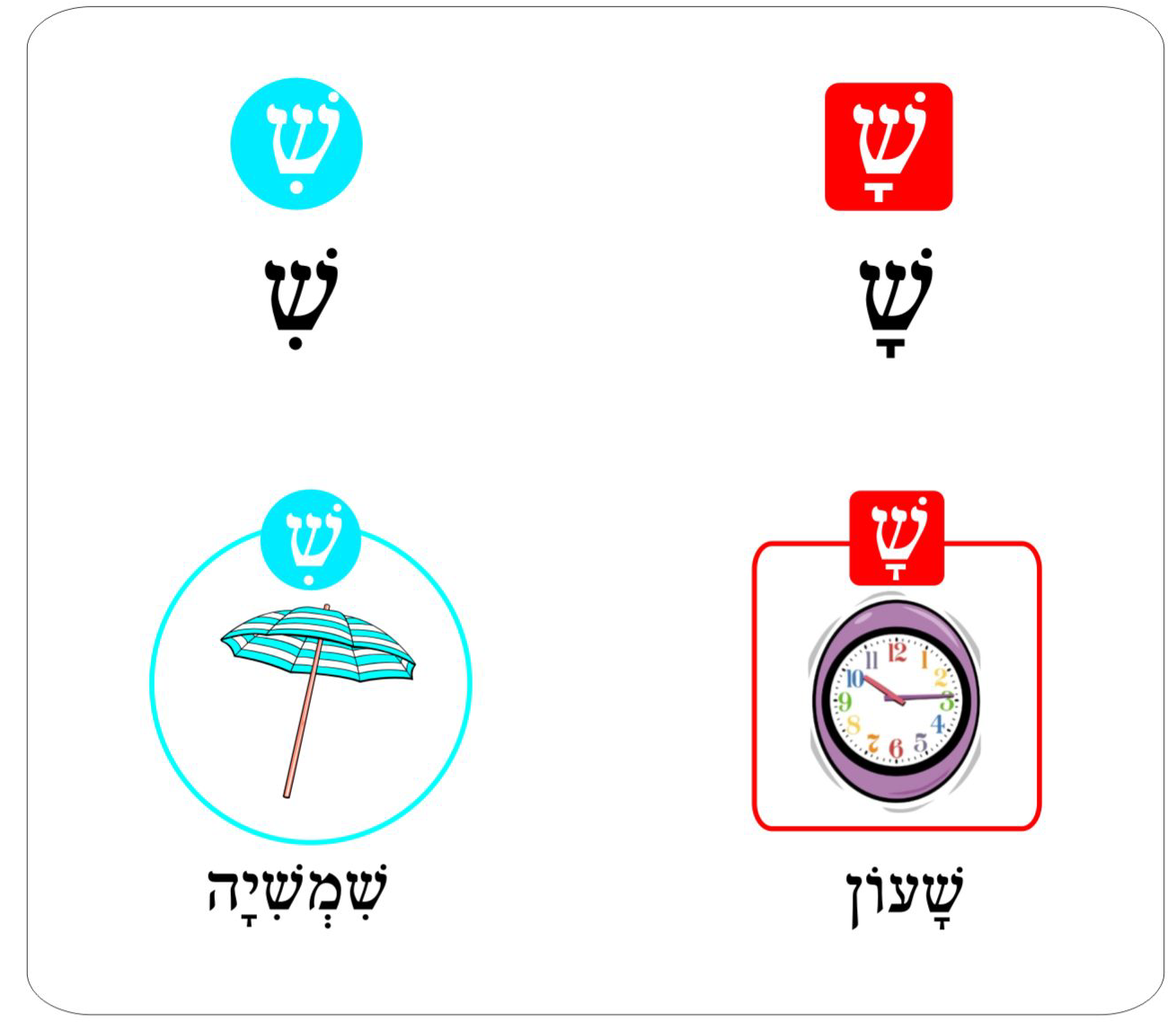 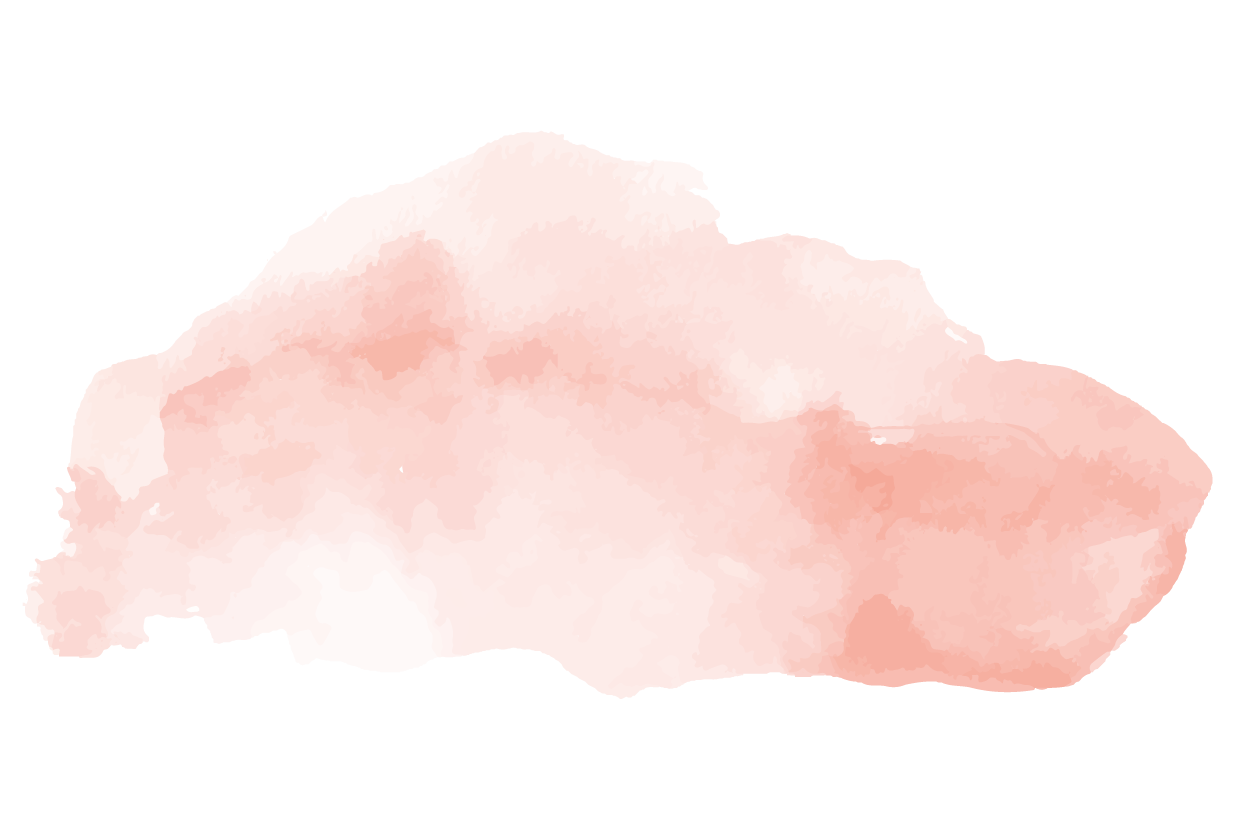 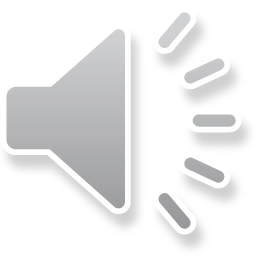 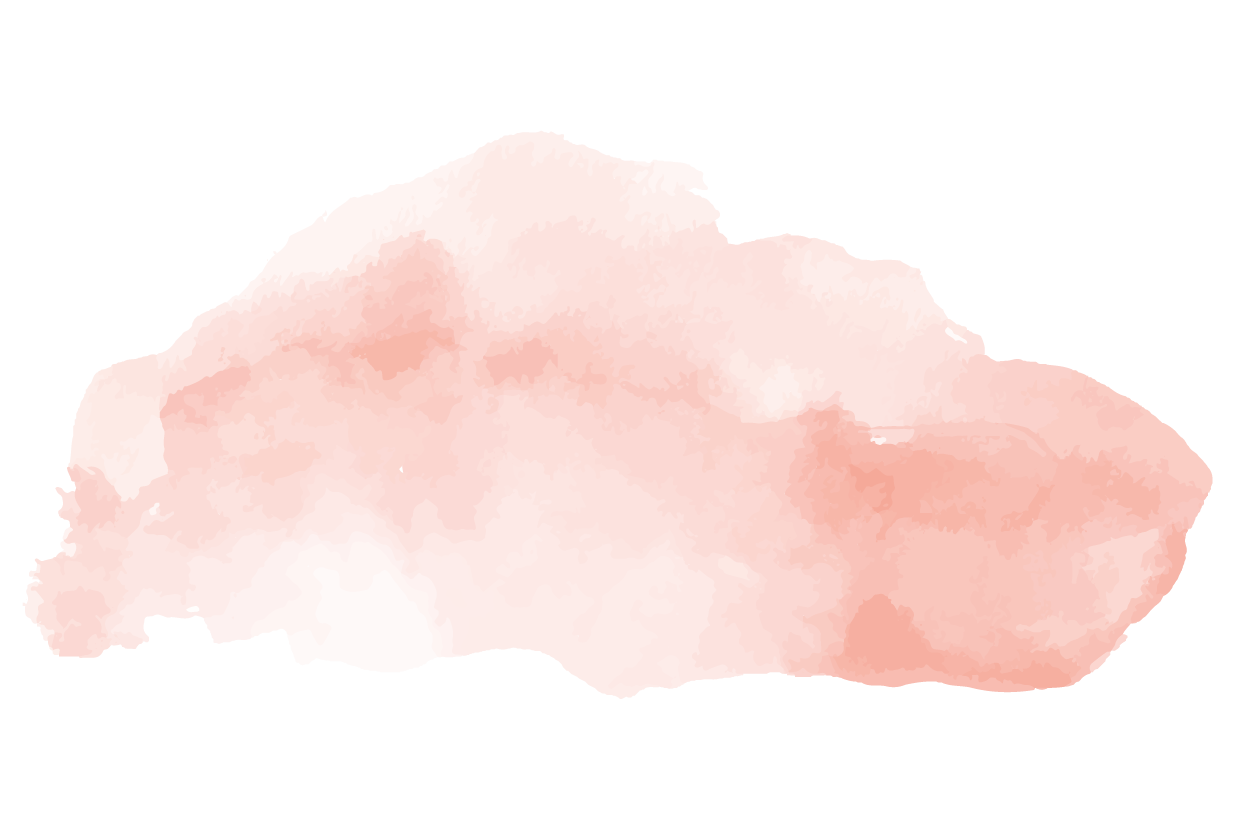 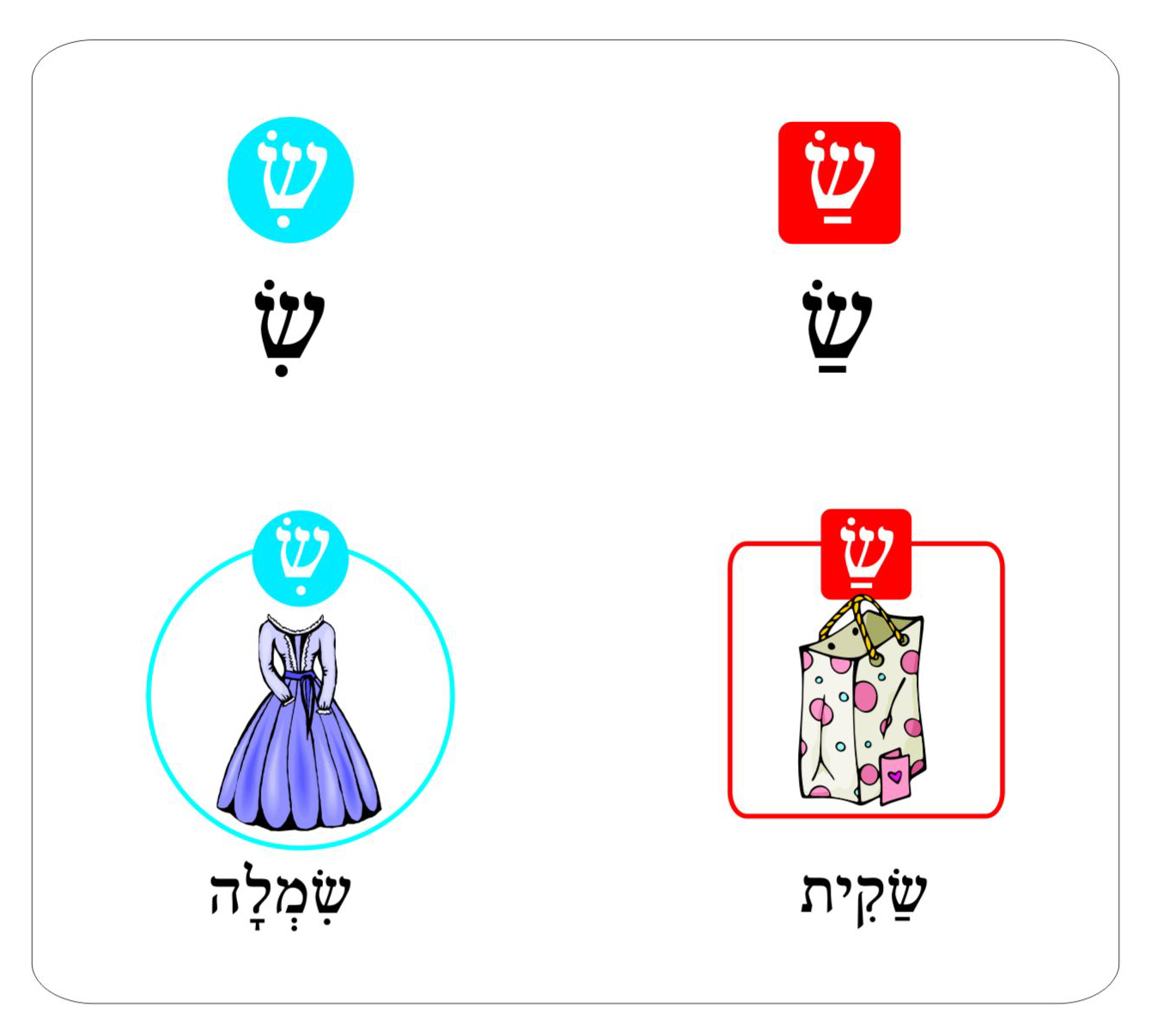 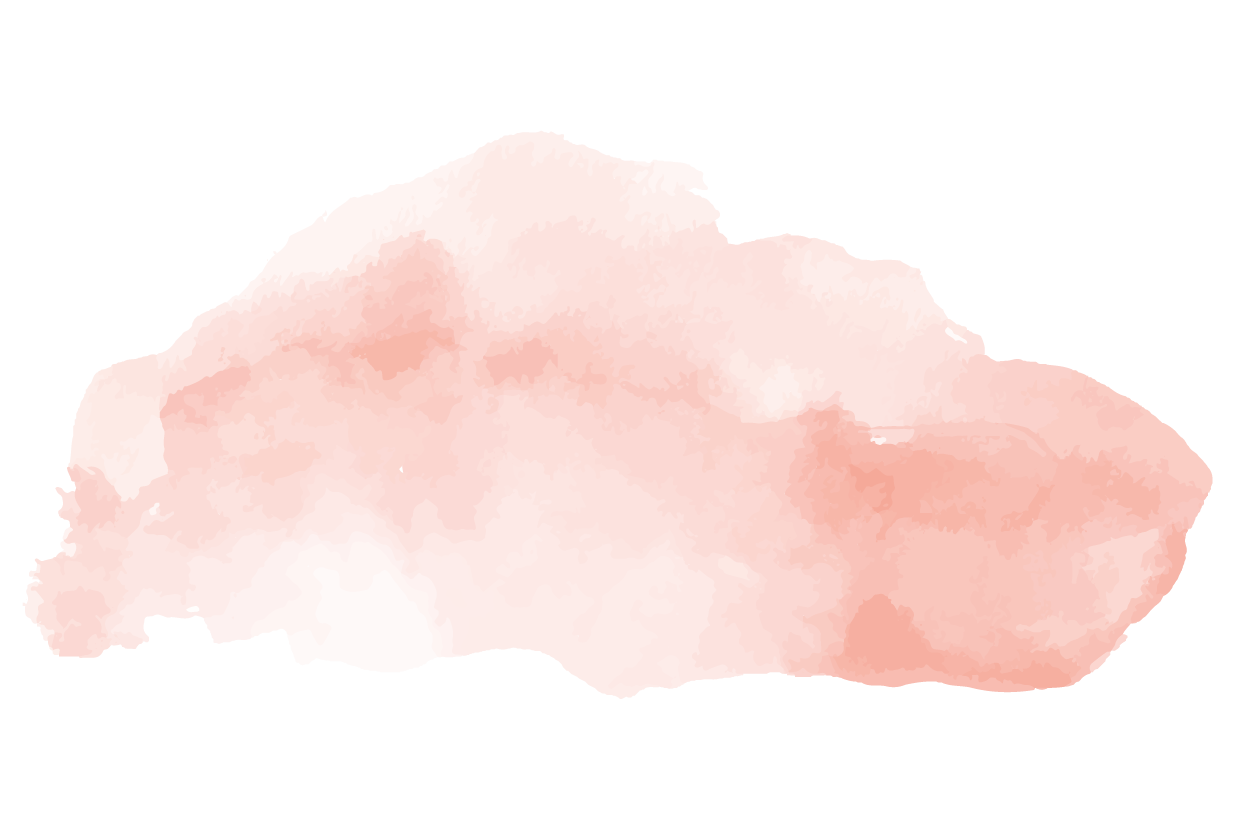 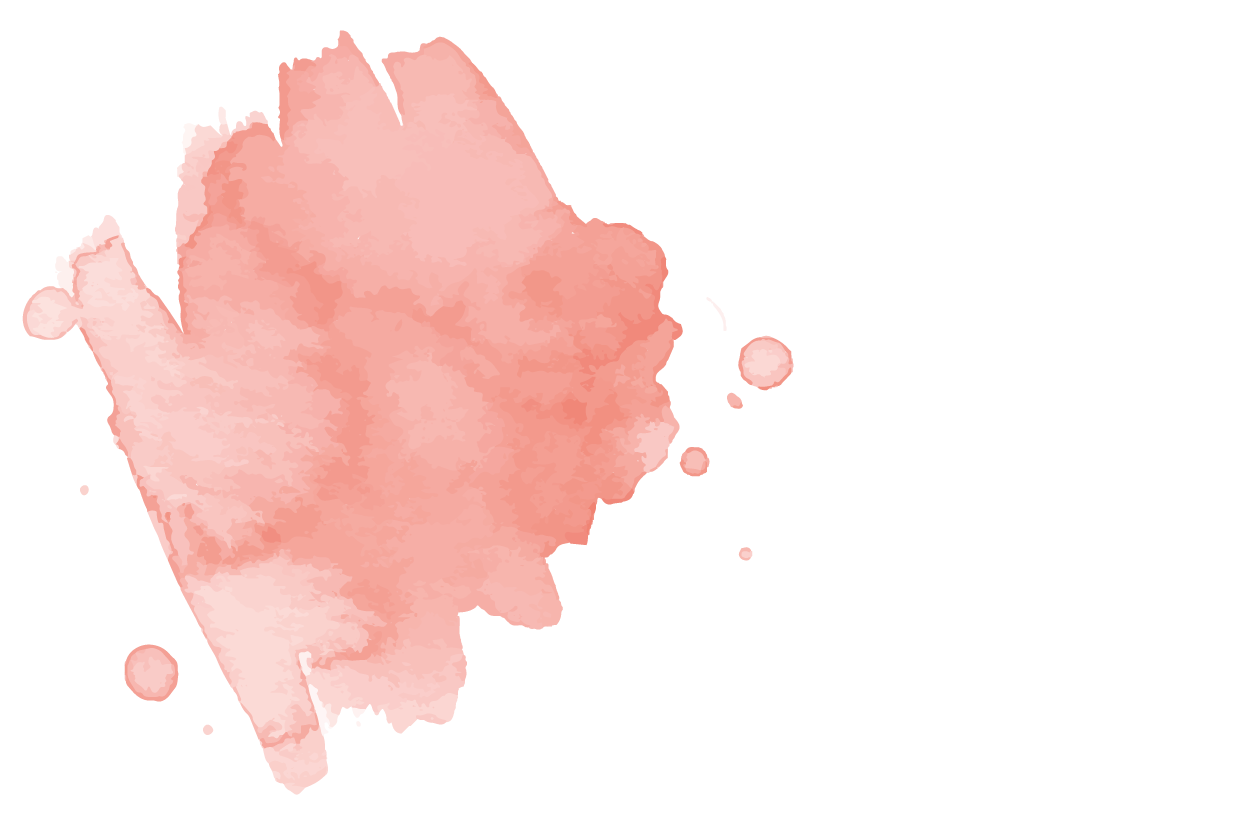 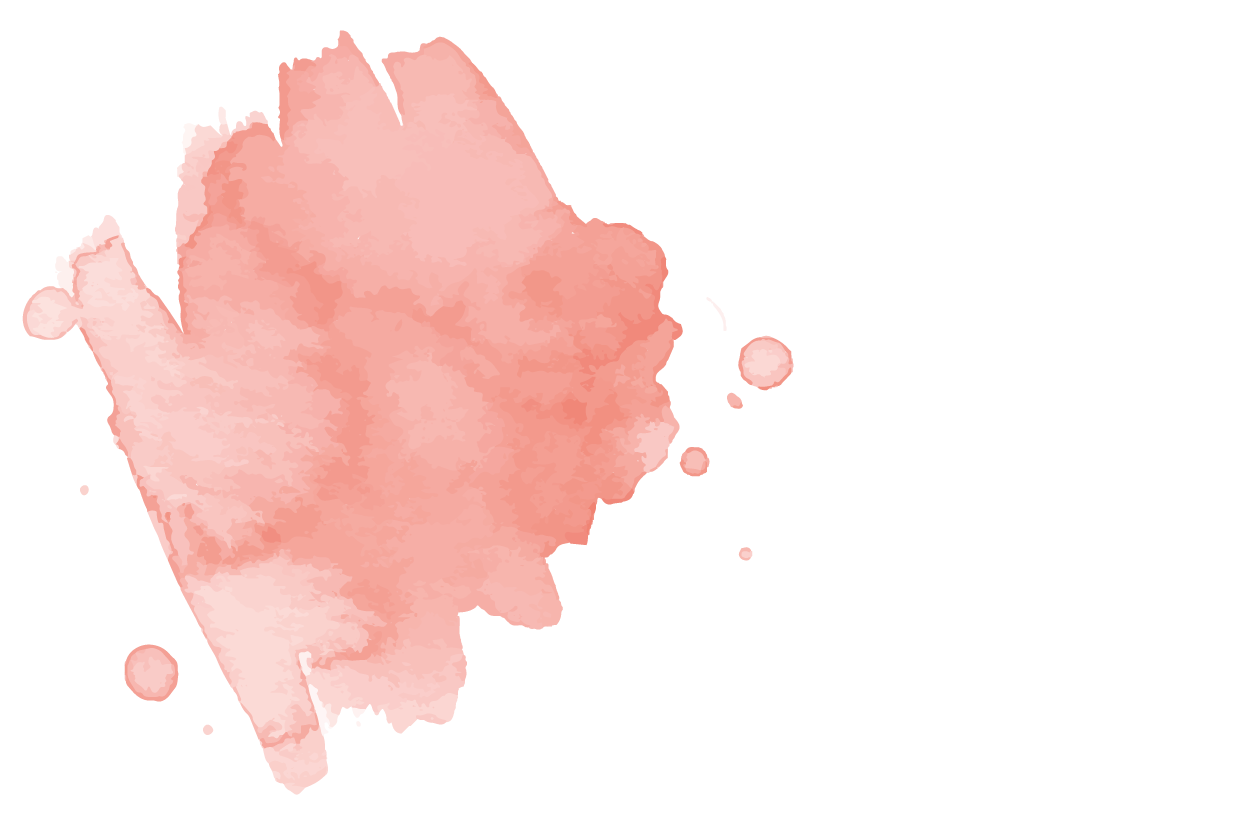 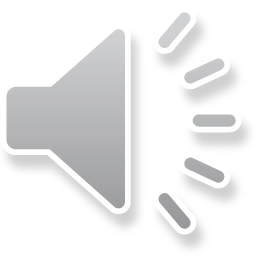 תרגיל:
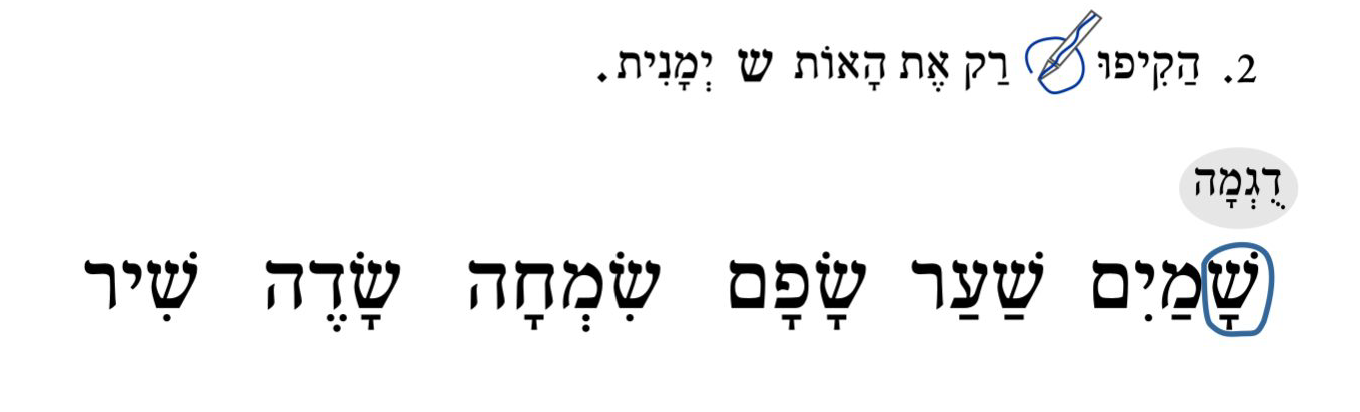 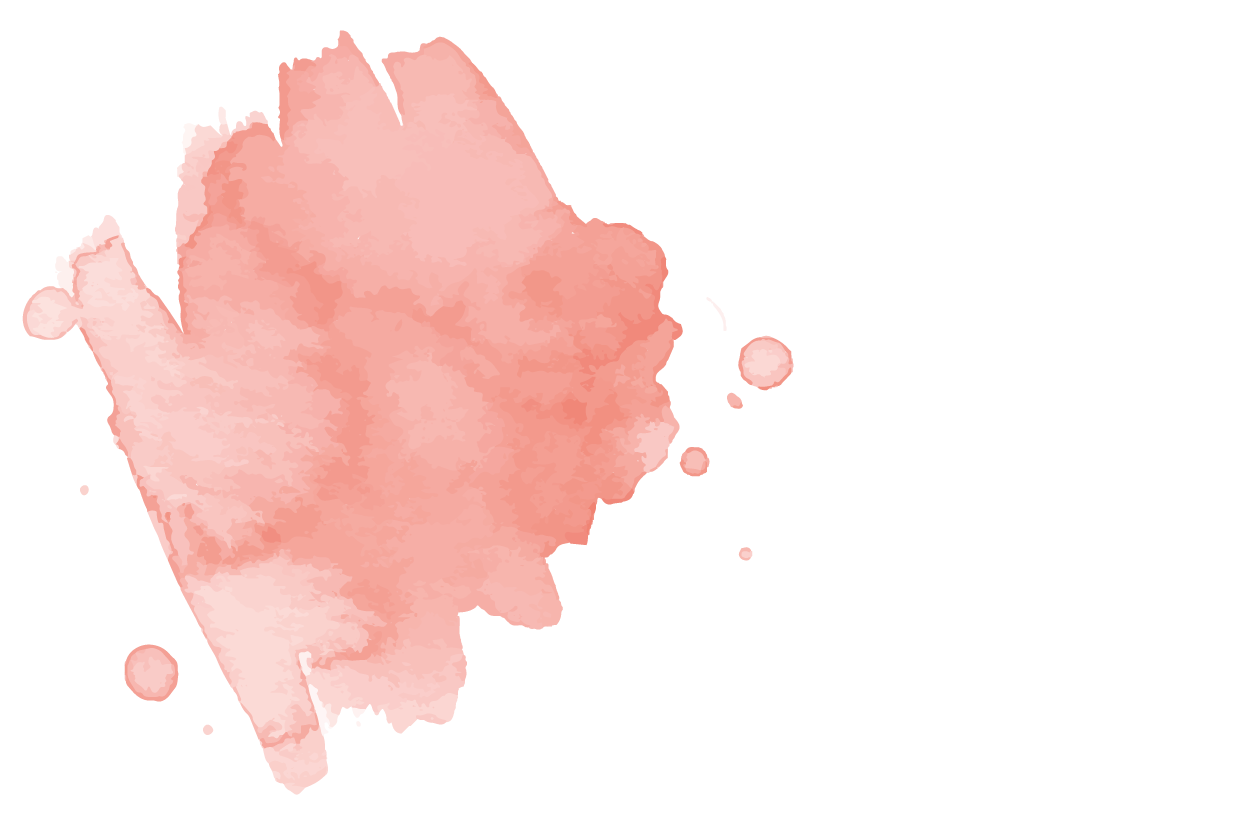 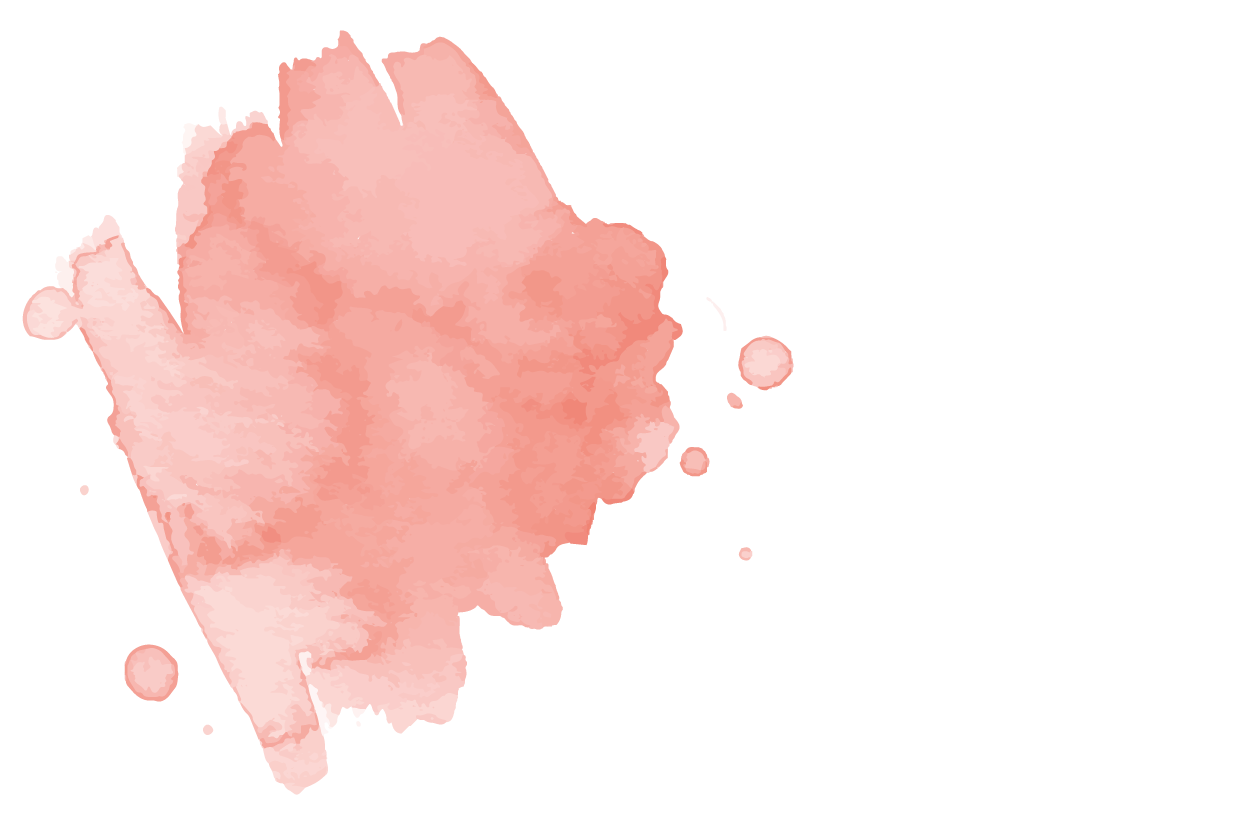 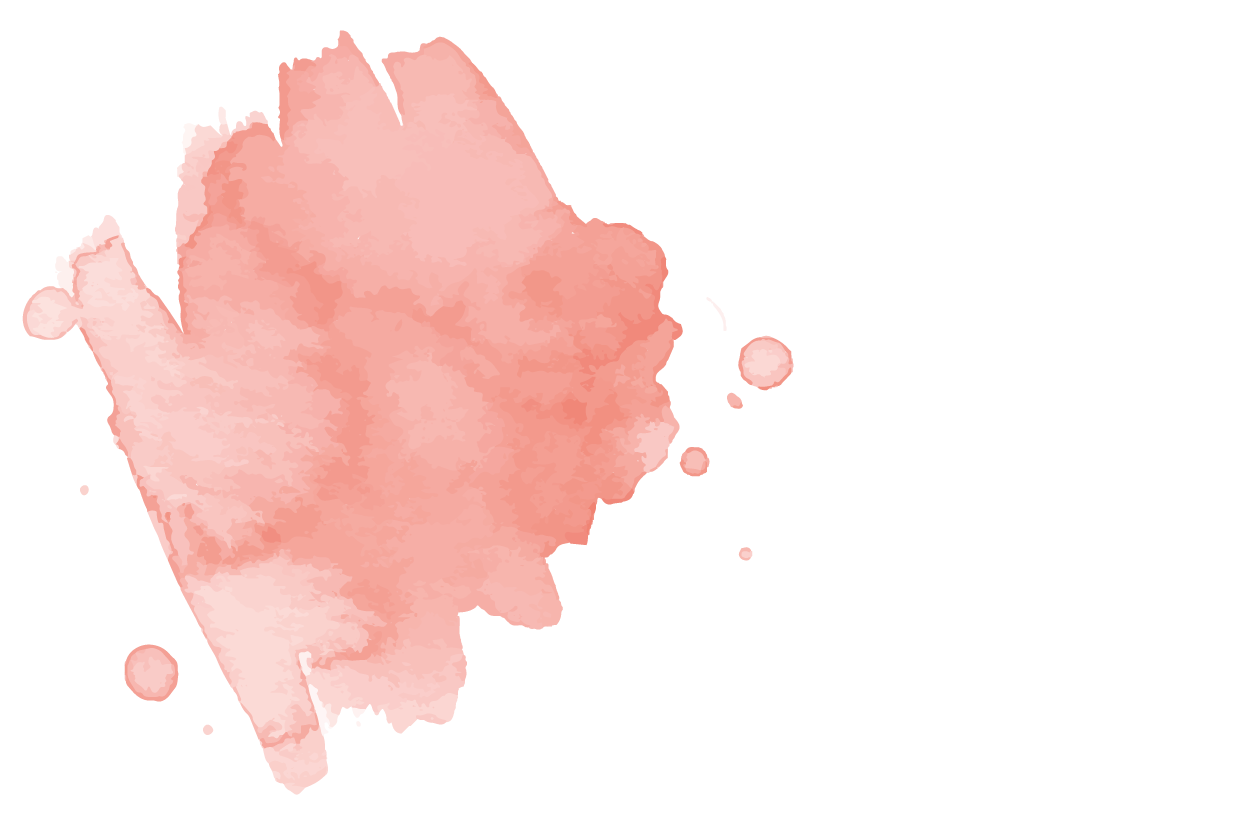 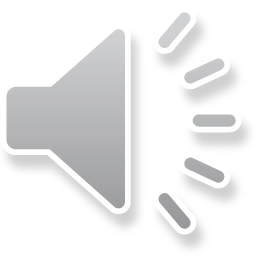 תרגיל:
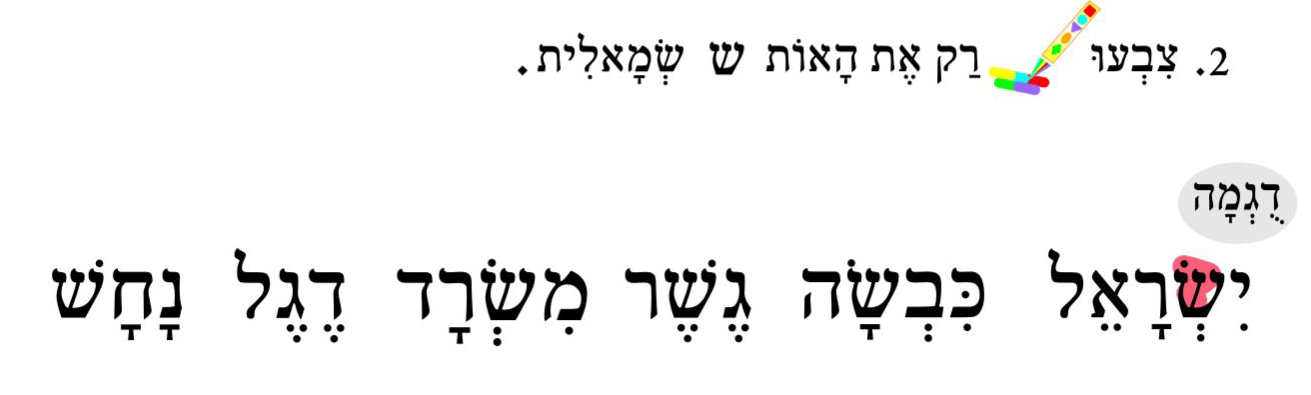 שָׂרָה שָׁרָה
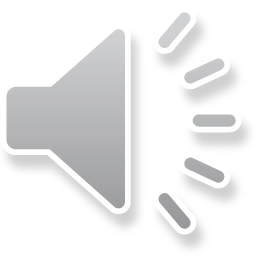 שָׂרָה שָׁרָה שִׁיר 
שָׂרָה שָׁרָה שִׁיר יָפֶה 
שָׂרָה שָׁרָה שִׁיר יָפֶה בַּכִּיתָּה 
שָׂרָה שָׁרָה שִׁיר יָפֶה בַּכִּיתָּה שֶׁל שְׁלוֹמִי
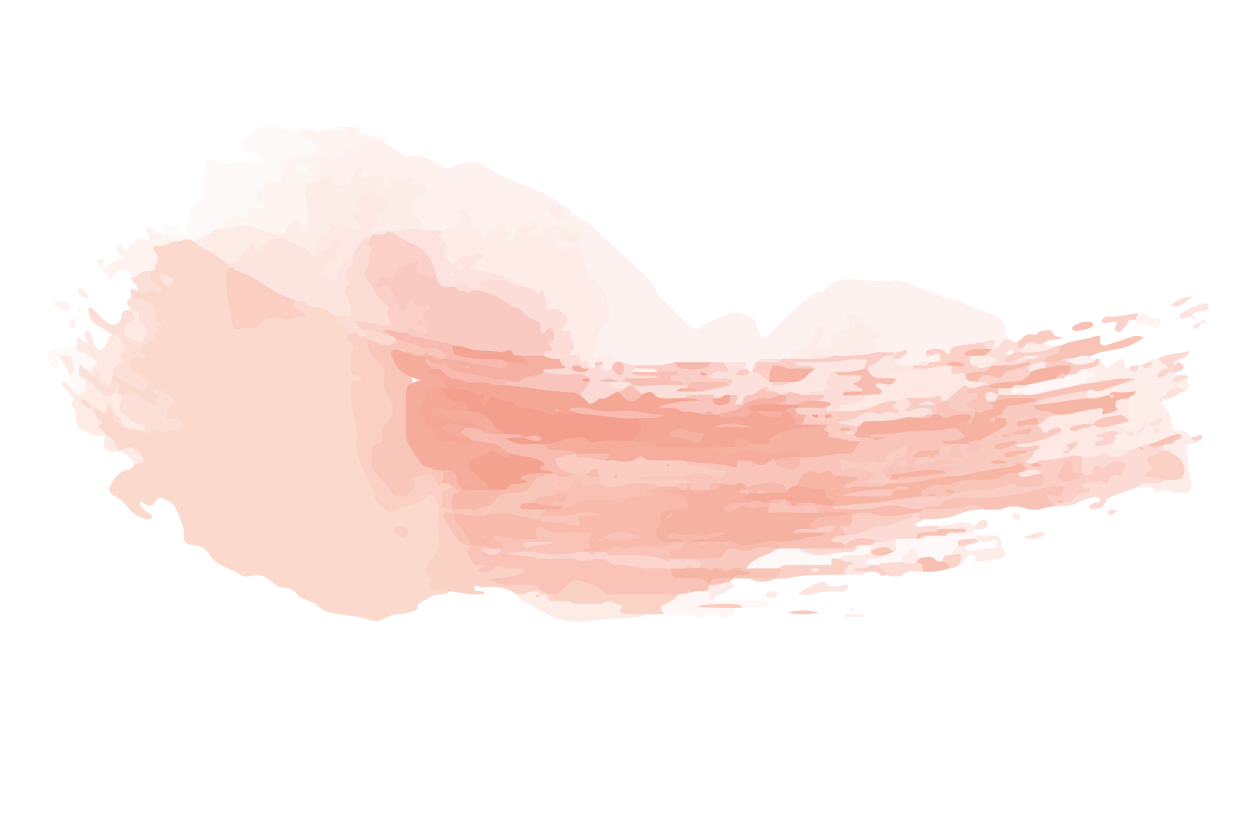 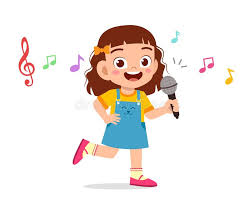